Earthquake 2014- Devastation in Chile
Harmanpreet Kaur
What is the issue?
On April 1st, an earthquake struck in the coast of Chile, in Iquique.
The magnitude of the earthquake was 8.2
Following the earthquake was a tsunami that Iquique on April 2nd. 
Mid-sized quakes hit the same area the following weeks.
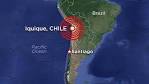 About the Earthquake
It was associated along the boundaries of the Nazca Plate and the South American plate.
Fault boundary
Environmental Concerns
Shook  modern buildings in nearby Peru and everything was falling down. 
Since the tsunami struck after, there was flooding 
Habitat destruction
Social Concerns
Four men dies of a heart attack
One woman was crushed to death when a wall collapsed on her. 
About 80,000 people were displaced afterwards
Electricity and water services were disrupted.
293 prisoners escaped in a women’s prison when the wall collapsed
Economic Concerns
Unemployment
Took a lot of money to restore the place that was hit badly.
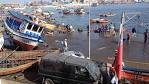 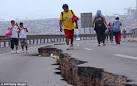 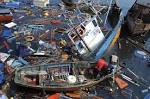 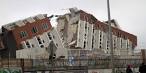 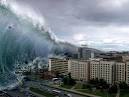 Solutions
The regions of Tacna, Moquegua, and Arequipa were restored

Other than that, there wasn’t anything else that was done, although they still are working to fix the problems.
Sources
https://en.wikipedia.org/wiki/2014_Iquique_earthquake
http://www.cnn.com/2014/04/01/world/americas/chile-earthquake/
http://www.huffingtonpost.com/2014/04/01/chile-earthquake-2014_n_5073081.html
http://www.theatlantic.com/photo/2014/04/the-aftermath-of-chiles-earthquake/100709/